OpenADx – Open Automated Driving Xcelerator
Leveraging open collaboration and open source to acceleratedevelopment of Automated Driving

Dr. Lars Geyer-Blaumeiser (Bosch Software Innovations GmbH)
Who am I (we)?
Passionate Software Developer
Developing Eclipse Applications for 10 years
Pushing Open Source development and business within Robert Bosch GmbH
Interest:
Creating business with Open Source
Combining DevOps with Open Source

Customer Success Service – Open Source:
Open Source Service Organization
Management Processes and Infrastructure
Ecosystem Building
Project Setup/Management
Development
Dr. Lars Geyer-Blaumeiser
Bosch Software Innovations GmbH
Customer Success Services – Open Source
Automated Driving
The car has to mirror a driver’s abilities
Interpret / plan / decide
Perceive
Think
Trajectory planning & Acting
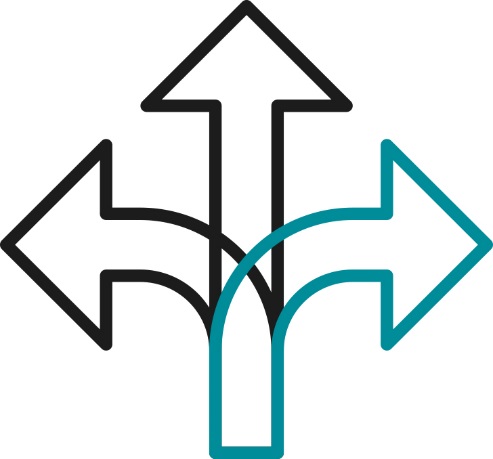 Locate
Automated driving is a complex challenge
AD requires a multifaceted development process incorporating a variety of software tools

But none of these tools were ever designed to work together

This costs the industry all time and money

We oppose this by creating the leading automated driving ecosystem  OpenADx

Thereby, we leverage open collaboration and open source to
Accelerate time to market
Increase efficiency
Focus on customers
OpenADx
What is our approach?
Identify target partners to seed the initiative
Establish open source community to attack the problem
Workshops to refine the concept
Automotive 
Tier 1
Engineering Service Providers
OSS 
Foundations
Non-Profit
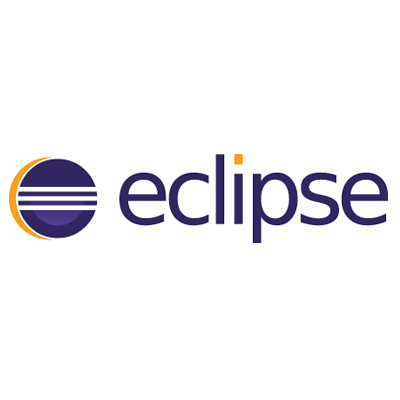 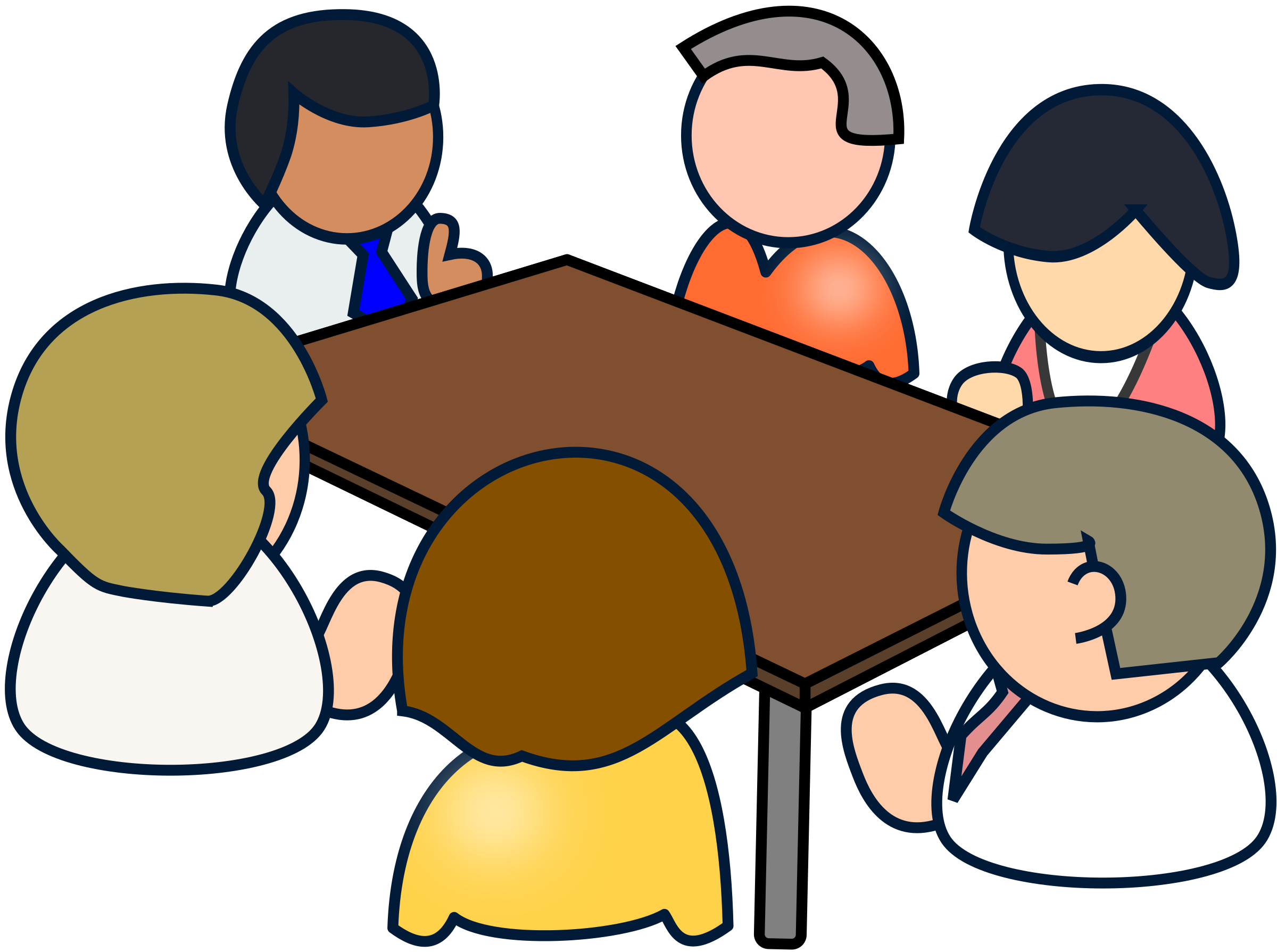 Semi-
conductor
OEM
IT / Tech. Companies
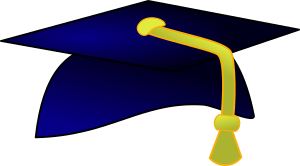 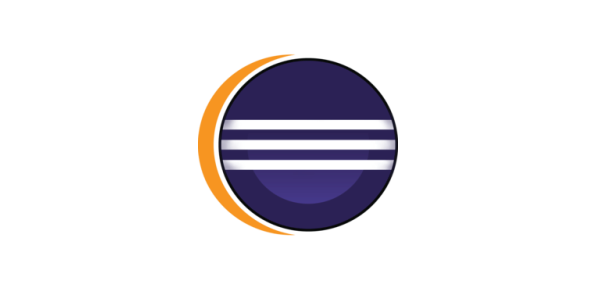 [Speaker Notes: Source:
Clipart: https://openclipart.org]
State of Partnership
Initiated by Microsoft and Bosch

Interested parties from many domains like automotive, IT, tool vendors, technology providers, governmental organizations

Officially listed parties are:  Bosch, Microsoft, itemis, German Aerospace Center (DLR), Dassault Systemes (3DS), MathWorks, Elektrobit, Renesas, CEA, ZF Friedrichshafen, Tesis Dynaware

Participation of additional companies in workshops 

Ongoing talks with companies and organizations about collaborations
Eclipse Foundation as community host
Currently legal setup is not fixed, partners work loosely coupled in workshops to realize testbeds
Eclipse Foundation as supporter (Wiki, Eclipse Labs)

But collaboration on such large scale in a classical industry requires a good and trusted environment

Eclipse Foundation provides exactly this:
Industrial Working Groups
Open source contribution management/legal support
Eclipse Public License
Experience in ecosystem setup and management
Good representation in Europe and the US to support cross continental collaboration
OpenADx
Timeline
Architecturedefinition
Deeplearning
Simulationand test
Simulation-based validation
Testdrive
Connectivity-based validation
Ingest/store
Integrate
Build
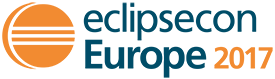 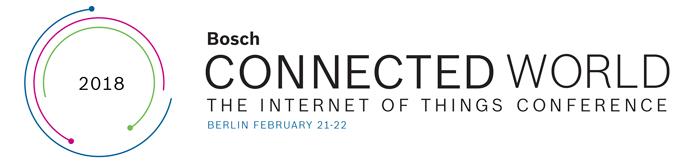 OpenADx in action at Bosch Connected Experience
Partner acquisition
Testbed
Demonstrator: DDS based simulation tool connector
Results
Q2 ‘17
Q3
Q4
Q1 ‘18
Q2
Q3
Q4
OpenADxBeneficial for OEMs, Tier1s and technology providers
The AD tool chain: Seamless integration and increased development efficiency
Develop
additional OSS tools
Adjust existing OSS and
proprietary tools to your needs
Integration of existing tools
(OSS and proprietary)
OEMs
Automotive
Tier 1
IT/tech.
companies
Semi-
conductors
Engineering
service providers
OpenADx and other initiatives
Unique Selling Point
Open
Environment
Integrative
Focus on
Organization Needs
OpenADx
Focus: AD Toolchain
Architecturedefinition
Deeplearning
Simulationand test
Simulation-based validation
Testdrive
Connectivity-based validation
Ingest/store
Integrate
Build
GOAL
Industry-wide accepted definition of the AD toolchain
Foundation for reference architecture
Key to ensure efficient implementation and interoperability
OpenADx
Tool Landscape
Architecturedefinition
Deeplearning
Simulationand test
Simulation-based validation
Testdrive
Connectivity-based validation
Ingest/store
Integrate
Build
Many vendors, many specialized tools!
GOAL
Ensure transparency and make complex tool landscapemore easily accessible for enterprise users
OpenADx
Technical Approach
AD
toolchain
toolchain
Create transparency and
common understanding
common understanding
Toollandscape
ool landscape
Data andprocess map
Interoperability through
interface harmonization
Interface map
interface harmonization
Validation and
open community
From testbeds to
Open Source projects
incubators/testbeds
open community
OpenADx
From testbed to open source and standardization
Testbeds
Validation of solution blueprint, often combination of exiting products/technologies
Small, loosely coupled ecosystem of partners who play well together
Usually strong Go-To-Market focus (example: IIC Track & Trace, first customer in <12 months)
Result of testbed (in addition to market validation) can be a joint open source project
Sometimes new solutions
Sometimes the “glue“ required to tie together existing (closed source) solutions
Open Source Project
Standardization
Often focusing on the APIs developed in the OSS project
Usually slower moving
OpenADx
Testbed/incubator portfolio
Architecturedefinition
Ingest/store
Deeplearning
Simulationand test
Simulation-based validation
Testdrive
Connectivity-based validation
Integrate
Build
1
Focus on 
simulation



2
Focus on control
data capturing


OpenADx on Bosch ConnectedWorld
Appstacle Rover (Track Vehicle)
ROS AD Rover (Bosch)
Formula Student
Sensor Set
ROS base system
OB AD Algs (MathWorks, Python, C++)
AGL based ECU with base services
On board AD Algs
(Eclipse Che, MathWorks)
Gazebo,
RVIZ1
(Formula
Student)
Off board AD Algs (MathWorks, Python, C++)
Gazebo (Bosch, ROS)
ROS bag
Visualization
(MathWorks, Microsoft, RVIZ2, ...)
Off Board AD Algs (MathWorks, ROS, Java, ...)
ROS 2 - DDS
AD Algs
(Formula Student)
Azure (Microsoft)
Eclipse
Kuksa
Eclipse IoT (Hono)
ROS 1
Data Lake
Data Analytics
(Mathworks, Microsoft)
Eclipse Sumo
(DLR)
AirSim
(Microsoft)
Simulation Demonstrator (Testbed 1)
System: Emergency Braking

Messages and Formats reused
ROS, e.g., ROS image format
Open Simulation Interface mapped to DDS

Partners:
Dassault Systemes
MathWorks
Renesas
Elektrobit
AVL
Tesis Dynaware
University of Oulu
Microsoft
Bosch
Control Algorithm
Sensor Data Processing
Sensor Simulation
Introspection/ Visualization
DDS
Simulation
Environment
Vehicle Model/Behvior
Scenario
Summary and Outlook
OpenADx is an industry wide initiative to accelerate the development of Automated Driving

Currently the ecosystem build up is a main focus

Collaboration is done in the form of testbeds as prototypes for potential open source projects

This year will show some first result in the form of demonstrators build out of testbeds

We invite you!

Website: https://wiki.eclipse.org/OpenADx
Mailing List: https://accounts.eclipse.org/mailing-list/openadx